Misjonsstrategiske prioriteringer  

 

Visjon
 
Pyms oppdrag er å gjøre alle folkeslag til disipler
og å mobilisere Pinsebevegelsen til evangelisk og diakonal misjon
som formidler Guds kjærlighet og forkynner evangeliets kraft til frelse.
Misjonsstrategiske prioriteringer  

 
Verdier
Engasjement
Troverdighet 
Respekt  
Kompetanse
Misjonsstrategiske prioriteringer  


Strategiske målgrupper

Unådde folkegruppe 
 Muslimske folkegrupper
Minst nådde folkegrupper 
Folkegrupper i diasporaen
Misjonsstrategiske prioriteringer  


Strategiske målgrupper

Europa 
Post-kristne land
Kulturelt-kristne land
Innvandrere og flykninger
Misjonsstrategiske prioriteringer  


Strategiske målgrupper

Verdens storbyer
 Urbane kulturer
Hovedsteder
Mega-byene
Misjonsstrategiske prioriteringer  


Metoder

Kirkeplanting
Kontekstualiserte kirker som igjen planter kirker 
			       Kirker med:
Kerygma – forkynnelse og vitnesbyrd
Diakonia – nestekjærlighet i praksis
Karisma – nådegaver, tjenestegaver og personlig utrustning
Misjonsstrategiske prioriteringer  


Metoder

Ledertrening
Kirkeplantere 
Kirkeledere
Barne- og ungdomsledere
Kristne ledere i ulike samfunnssfærer
Misjonsstrategiske prioriteringer  



Metoder

Diakoni
Misjonsstrategiske prioriteringer  



Aktører

Utsendinger
Samarbeidskirker
Media
Misjonsstrategiske prioriteringer  


MÅL 2025

10 storbyer
100 unådde folkegrupper
1 000 kirkeplantinger
10 000 ledere
Misjonsstrategiske prioriteringer  

Pinsebevegelsens fire fokusområder legges til grunn for misjonsarbeidet 
så vel som for arbeidet i Norge.
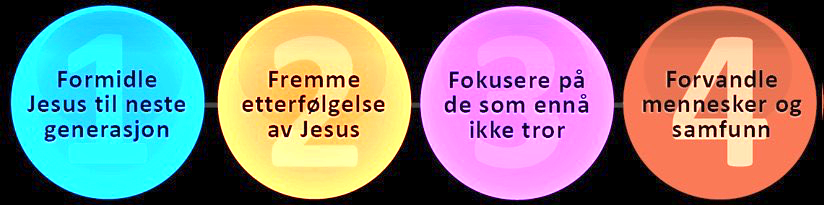 Misjonsstrategiske prioriteringer 
 
		Vi skal nå:		Ved å:		Gjennom:
		- De unådde		- Plante kirker	- Utsendinger
	- Europa		- Trene ledere	- Samarbeidskirker
	- Storbyene		- Diakoni		- Media

Mål 2025
- 10 storbyer
- 100 unådde folkegrupper
- 1 000 kirkeplantinger
- 10 000 ledere
Utdypende versjon
Misjonsstrategiske prioriteringer  

Pinsebevegelsens fire fokusområder legges til grunn for misjonsarbeidet så vel som for arbeidet i Norge.
Misjonsstrategiske prioriteringer  

 

Visjon
 
Pyms oppdrag er å gjøre alle folkeslag til disipler
og å mobilisere Pinsebevegelsen til evangelisk og diakonal misjon
som formidler Guds kjærlighet og forkynner evangeliets kraft til frelse.
Misjonsstrategiske prioriteringer  

 
Verdier
Engasjement
Troverdighet 
Respekt  
Kompetanse
Misjonsstrategiske prioriteringer  

 

Målgrupper

Som målgrupper tenker vi på områder eller folkeslag 
som er strategisk viktige for å fullføre misjonsoppdraget. 

Som en førende tenkning gjennom alt vårt misjonsarbeid 
må vi ha fokus på neste generasjon.
Misjonsstrategiske prioriteringer  

 

Strategiske målgrupper

Unådde folkegruppe 
En folkegruppe regnes som unådd når det ikke er et nasjonalt fellesskap av kristne som er i stand til å nå sin egen folkegruppe med evangeliet.
Misjonsstrategiske prioriteringer  


Strategiske målgrupper

Unådde folkegruppe 
 Muslimske folkegrupper
Minst nådde folkegrupper 
Folkegrupper i diasporaen
Misjonsstrategiske prioriteringer  


Strategiske målgrupper

Europa 
Post-kristne land
Kulturelt-kristne land
Innvandrere og flykninger
Misjonsstrategiske prioriteringer  

 

Strategiske målgrupper


Verdens storbyer
 Urbane kulturer
Hovedsteder
Mega-byene
Misjonsstrategiske prioriteringer  


Metoder

Kirkeplanting
Kontekstualiserte kirker som igjen planter kirker 
			       Kirker med:
Kerygma – forkynnelse og vitnesbyrd
Diakonia – nestekjærlighet i praksis
Karisma – nådegaver, tjenestegaver og personlig utrustning
Misjonsstrategiske prioriteringer  


Metoder

Ledertrening
Kirkeplantere 
Kirkeledere
Barne- og ungdomsledere
Kristne ledere i ulike samfunnssfærer
Misjonsstrategiske prioriteringer  

 
Metoder

Diakoni
Diakoni, sosialt arbeid og bistand er kirkens hender og føtter som viser Guds godhet. 
Nestekjærlighet i praktisk handling gjør kirken relevant og troverdig. 
Kirken har et kall til å hjelpe de som trenger det mest. 
Sann nestekjærlighet retter seg mot hele mennesket; 
på det fysiske, psykiske og åndelige plan.
Misjonsstrategiske prioriteringer  

 

Aktører

Kirken er Guds hovedaktør i vår verden. Kirken er sendt for å sende. 
Den må søke å stå sammen med hele Guds globale kirke i det å fullføre oppdraget.
Misjonsstrategiske prioriteringer  


 
Aktører

Utsendinger
Kirkene i vår del av verden skal fremdeles sende nye ut i tjeneste. Det kan innebære kortere eller lengre oppdrag basert på behov og kontekst. Vi bør utvide forståelsen av hva en utsending (misjonær) er, til å innbefatte en større bredde av tjenestegaver, slik som:
 
Kirke-byggere
Diakonale arbeidere
Pioner-tjenester
Administrative medarbeidere
Misjonsstrategiske prioriteringer  

 

Aktører

Samarbeidskirker 
I misjonsarbeidet er det er viktig at vi finner samarbeidskirker som står nært målgruppen. 
Vi står sammen med nasjonale kirker og støtter deres:

Pioner-arbeidere 
Barne- og ungdomsarbeidere
Nasjonale evangelister
Kirkeplantere 
Pastorer og ledere
Bibelskoler 
Diakonale medarbeidere
Misjonsstrategiske prioriteringer  

 

Aktører

Media
Media når innenfor og bortenfor de fleste stengte dører og er en viktig kanal for å nå mennesker med de gode nyhetene. Gjennom media kan nye troende kobles til andre kristne i fellesskap og til etterfølgelse av Jesus Kristus.
Misjonsstrategiske prioriteringer  


MÅL 2025

10 storbyer
100 unådde folkegrupper
1 000 kirkeplantinger
10 000 ledere
Misjonsstrategiske prioriteringer  

Pinsebevegelsens fire fokusområder legges til grunn for misjonsarbeidet så vel som for arbeidet i Norge.
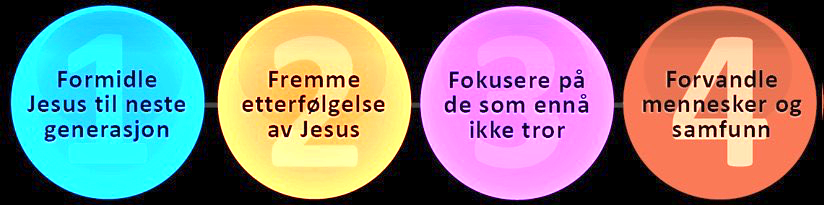 Misjonsstrategiske prioriteringer 
 
		Vi skal nå:		Ved å:		Gjennom:
		- De unådde		- Plante kirker	- Utsendinger
	- Europa		- Trene ledere	- Samarbeidskirker
	- Storbyene		- Diakoni		- Media

Mål 2025
- 10 storbyer
- 100 unådde folkegrupper
- 1 000 kirkeplantinger
- 10 000 ledere